Геометрия
7
класс
Тема:

Угол. Виды углов. Смежные и вертикальные углы. Перпендикулярные прямые.
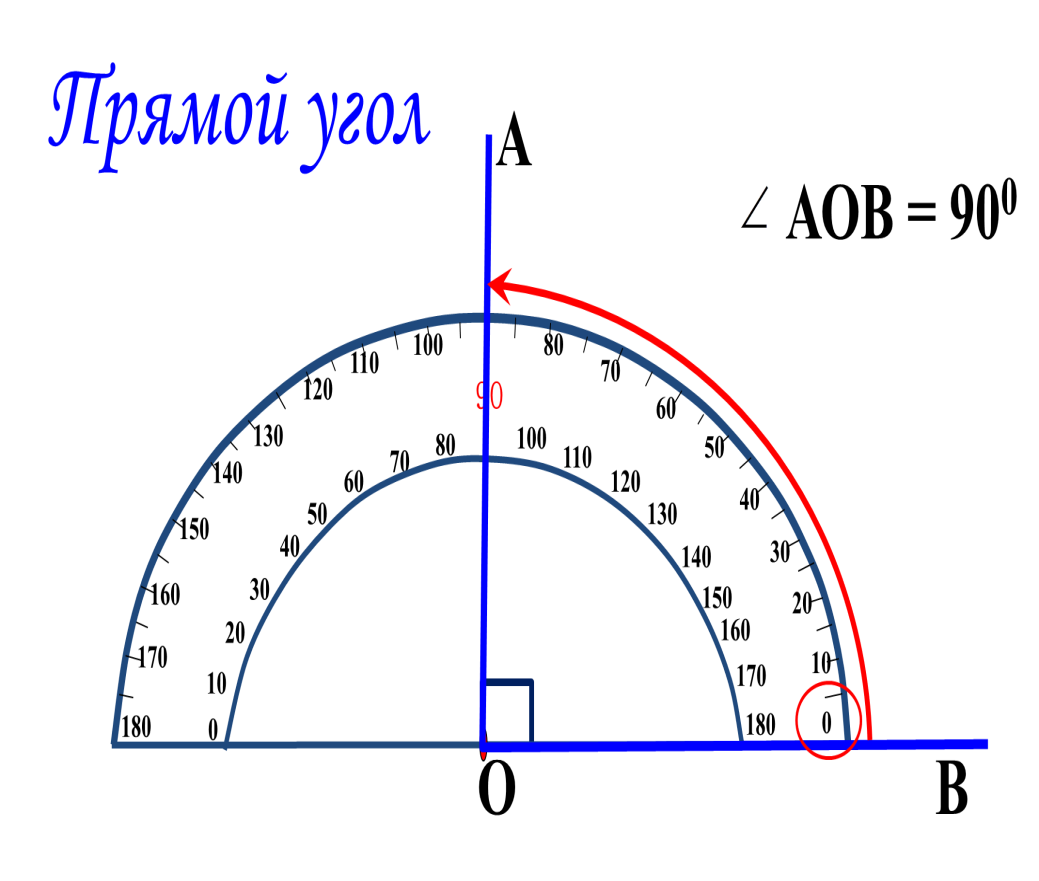 Яшнабадский район. Школа № 161.
Учитель математики Наралиева Ш.Ш.
А
Луч ОА
∠AОВ
или ∠О
О
Луч ОВ
В
Углом называется фигура, состоящая из точки и двух лучей, исходящих из неё.
Виды углов:
- Развёрнутый
- Прямой
- Тупой
- Острый
Луч ОА, луч ОВ
      ∠АОВ- развёрнутый
А
О
В
Развернутый угол - это угол,  стороны 
которого лежат на одной прямой.
А
100
80
110
70
120
90
60
130
100
80
50
110
70
140
60
120
40
50
130
150
40
30
140
30
160
150
20
160
20
170
10
170
10
0
180
180
0
О
В
АОВ = 600
Острый угол
600
100
80
110
70
120
90
60
130
100
80
50
110
70
140
60
120
40
50
130
150
40
30
140
30
160
150
20
160
20
170
10
170
10
0
180
180
0
АОВ = 900
Прямой угол
А
О
В
100
80
110
70
120
90
М
60
130
100
80
50
110
70
140
60
120
40
50
130
150
40
30
140
30
160
150
20
160
20
170
10
170
10
0
180
180
0
MPD = 1200
Р
D
Тупой угол
Задача
Дано:
∠СОВ
∠СОВ = 37°
∠AOC = 72°,
∠AOC  -
Найти:
O
∠AOВ = ?°
Решение
А
В
∠AOВ =
37°
72°
∠AOВ = 72° - 37° = 35°
С
Смежные углы и их свойства
В
С
А
М
Два угла, у которых одна сторона общая,
а две другие лежат на одной прямой, называются смежными.
Углы АМВ и СМВ – смежные
Сумма смежных углов равна 1800
Вертикальными углами называются два несмежных угла, которые образуются при пересечении двух прямых
А
В
М
О
Углы АОВ и МОN являются
вертикальными
N
Вертикальные углы равны
M
900
900
P
K
O
900
900
N
Задание
х
Задание
Найдите смежные углы, один из которых
втрое меньше другого.
С
3х
х
А
В
D
Задание
Отношение углов, образованных при пересечении двух прямых равно 7:3. Найдите меньший из этих углов.
Пусть 1 часть угла-х
В
∠АОВ=7х
∠ВОС=3х,
7х
3х
С
А
О
К
Задача
Прямые MN и КР пересекаются в точке О, 
причем сумма углов КОМ и NОР равна 1340. 
Найдите величину угла КОN.
M
O
P
670
670
K
1130
1130
N
ЗАДАНИЯ ДЛЯ САМОСТОЯТЕЛЬНОЙ РАБОТЫ
Выполнить 
задачи
№ 13, 14, 15, 16, 25
 (стр. 152-153).
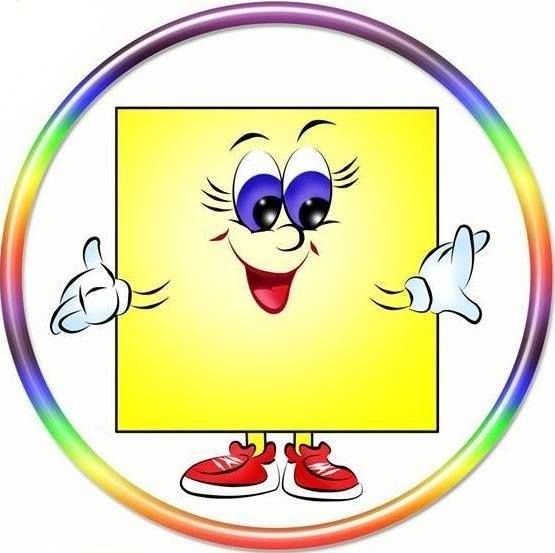